Measurements in Epidemiology
Faisal Muhammad
Lecturer & IMPH Coordinator,                                                         Department of Public Health, DIU
Objectives to learn:
Measurement of Disease frequency
Importance of morbidity study
 Population at Risk
Of these measurements , mortality and morbidity measurements are mostly used.
Measures of disease frequency

Morbidity : Any departure from health i.e. the extent of illness, injury or disability in a defined population.

Morbidity rates are used as indicators of health.

In Epidemiology, the main measures of morbidity are incidence and prevalence
Importance of morbidity study

Morbidity statistics provide information on the risk of developing disease (incidence) or having disease (prevalence).

Essential to health agencies to control disease.

Need for planning and evaluation of public health activities and health facilities.

Often helpful in clarifying reasons for particulars trends in mortality.
Importance of morbidity study

They describe the extent and nature of the disease load in the community and thus assist in the establishment of priorities.

Essential for basic research as they provide comprehensive and accurate and clinically relevant information on patient characteristics.

Industries needs to asses the absentees for productivity.

It serves as starting point  for etiological studies and thus play a crucial role in disease prevention.
To understand measures in Epidemiology (Prevalence, incidence, attack rate), we first have to recognize Population at risk
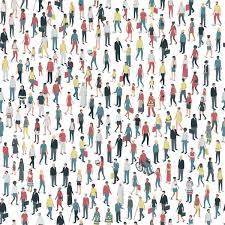 Population at Risk
An important factor in calculating measures of disease frequency is the correct estimate  of the numbers of people under study. 

Ideally these numbers should only include people who are potentially susceptible to the diseases being studied. For instance, men should not be included when calculating the frequency of cervical cancer.
8
Population at Risk
The people who are susceptible to a given disease are called the population at risk, and can be defined by demographic, geographic or environmental factors.
9
Population at Risk
For instance, occupational injuries occur only among working people, so the population at risk is the workforce; in some countries brucellosis occurs only among people handling infected animals, so the population at risk consists of those working on farms and in slaughterhouses.
10
Thank You